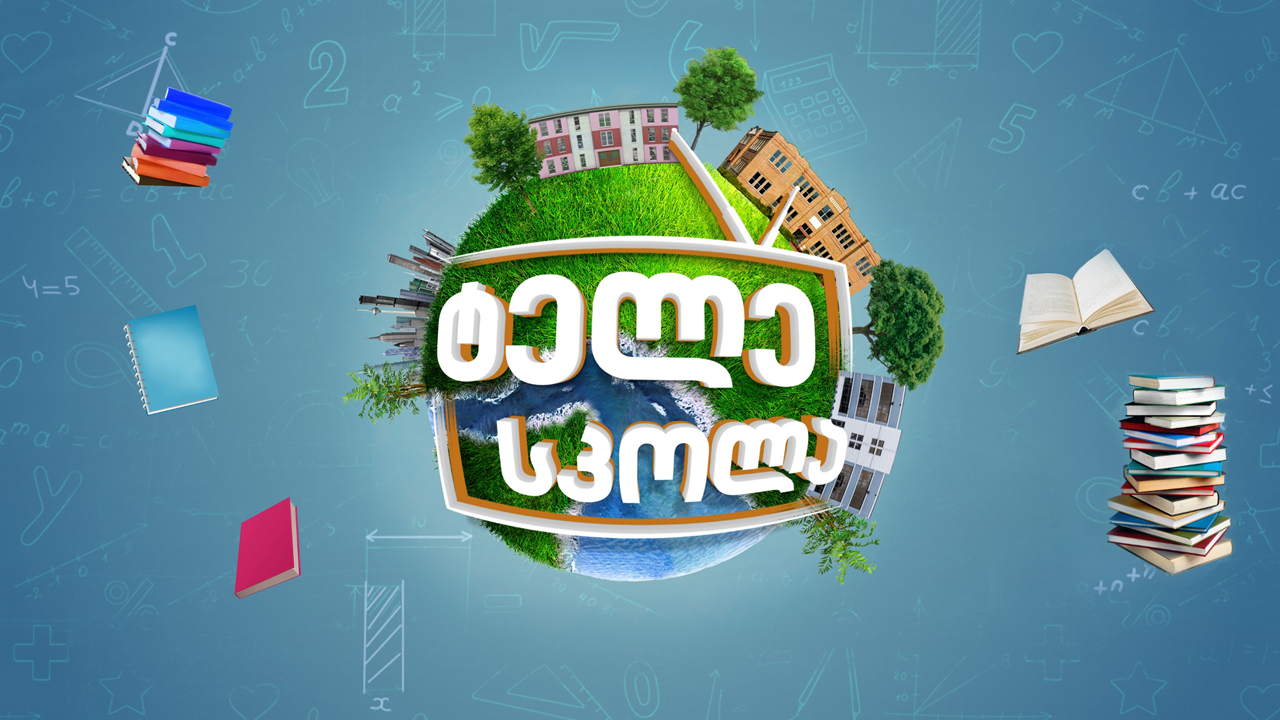 [Speaker Notes: Greeting]
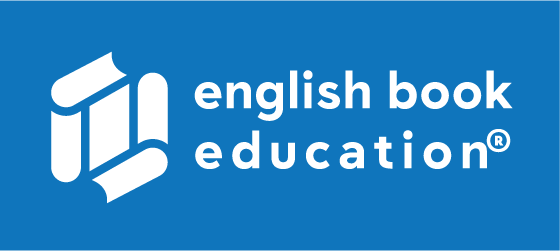 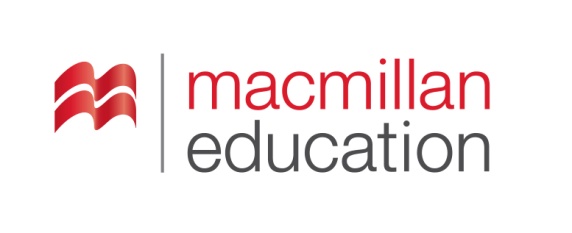 Good Wivesკარგი ცოლები
By Louisa May Alcott - ლუისა მეი ალკოტი
Agendaგაკვეთილის განრიგი
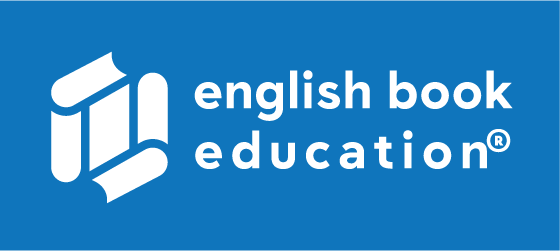 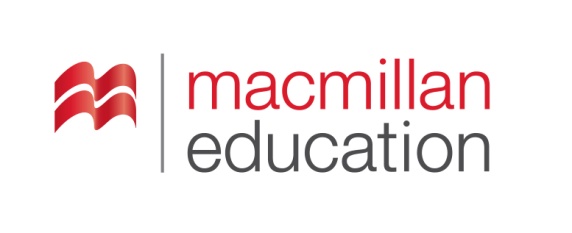 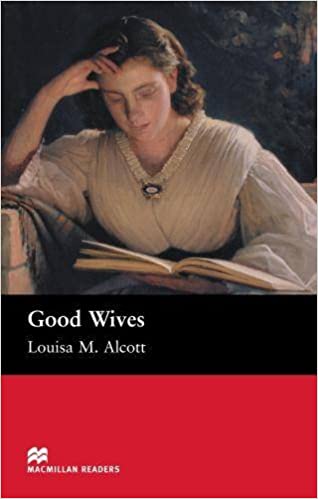 უგულებელყოფა, ყურადღების არ მიქცევა
მოვალეობა, ვალდებულება
ეჭვი, ვარაუდი
ძალისხმევა
დარწმუნება, დაჯერება
გაქცევა, თავის არიდება
ციებ-ცხელება
აღმზრდელი ქალი
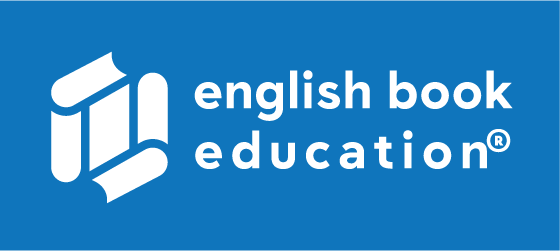 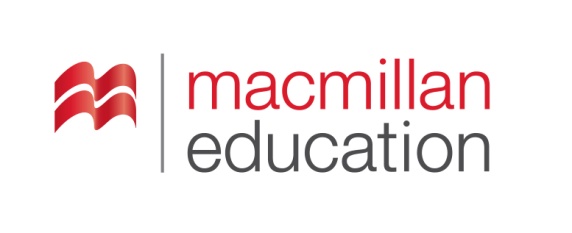 to neglect
(v.)
უგულებელყოფა, ყურადღების არ მიქცევა
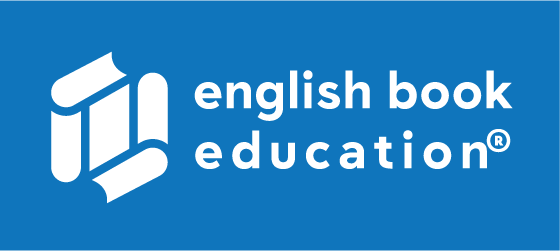 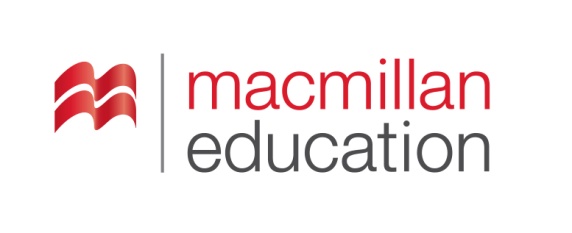 duty
(n.)
მოვალეობა, ვალდებულება
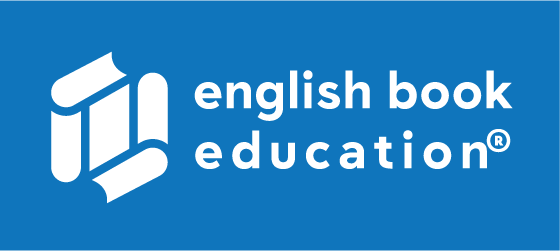 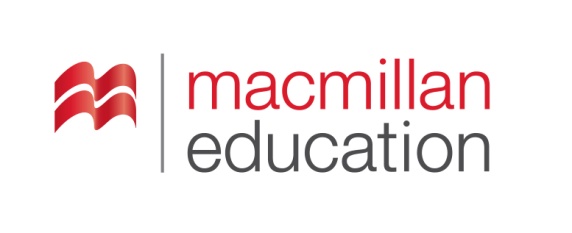 effort
(n.)
ძალისხმევა
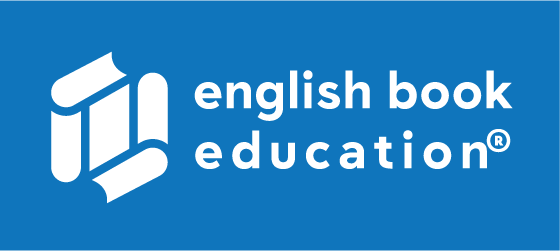 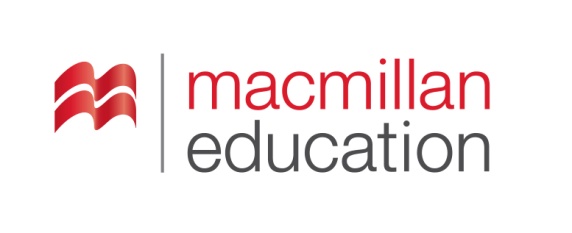 fever
(n.)
ციებ-ცხელება
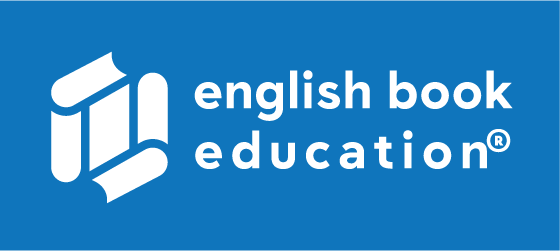 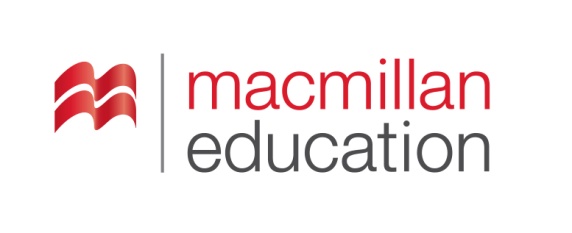 governess
(n.)
აღმზრდელი ქალი
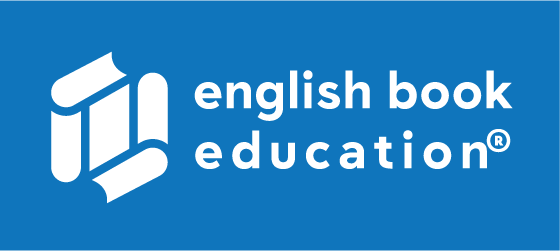 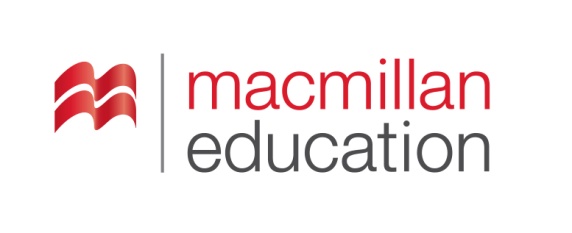 to escape
(v.)
გაქცევა, თავის არიდება
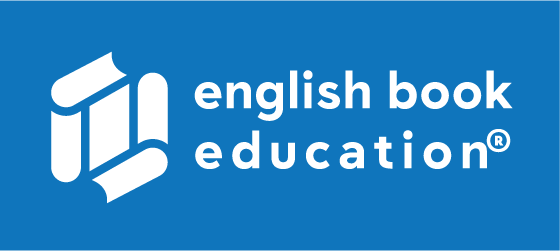 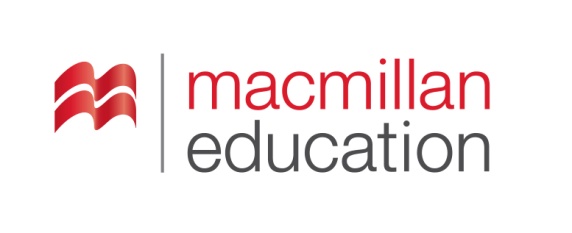 to persuade
(v.)
დარწმუნება, დაჯერება
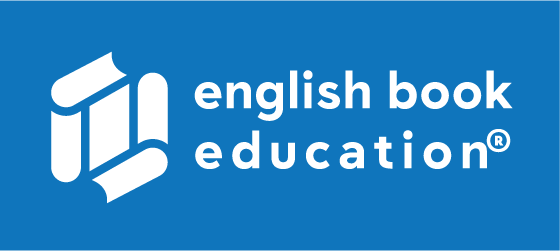 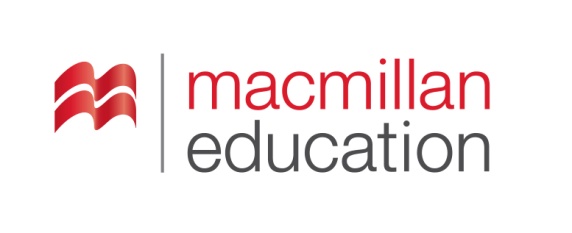 to suspect
(v.)
ეჭვი, ვარაუდი
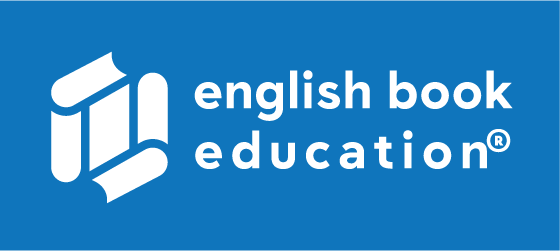 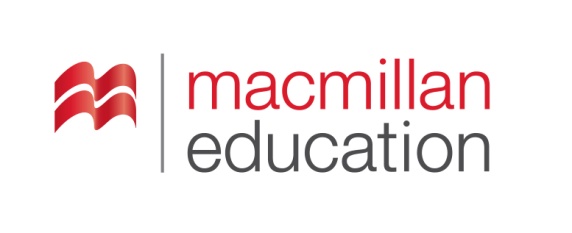 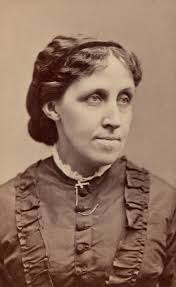 About the Author
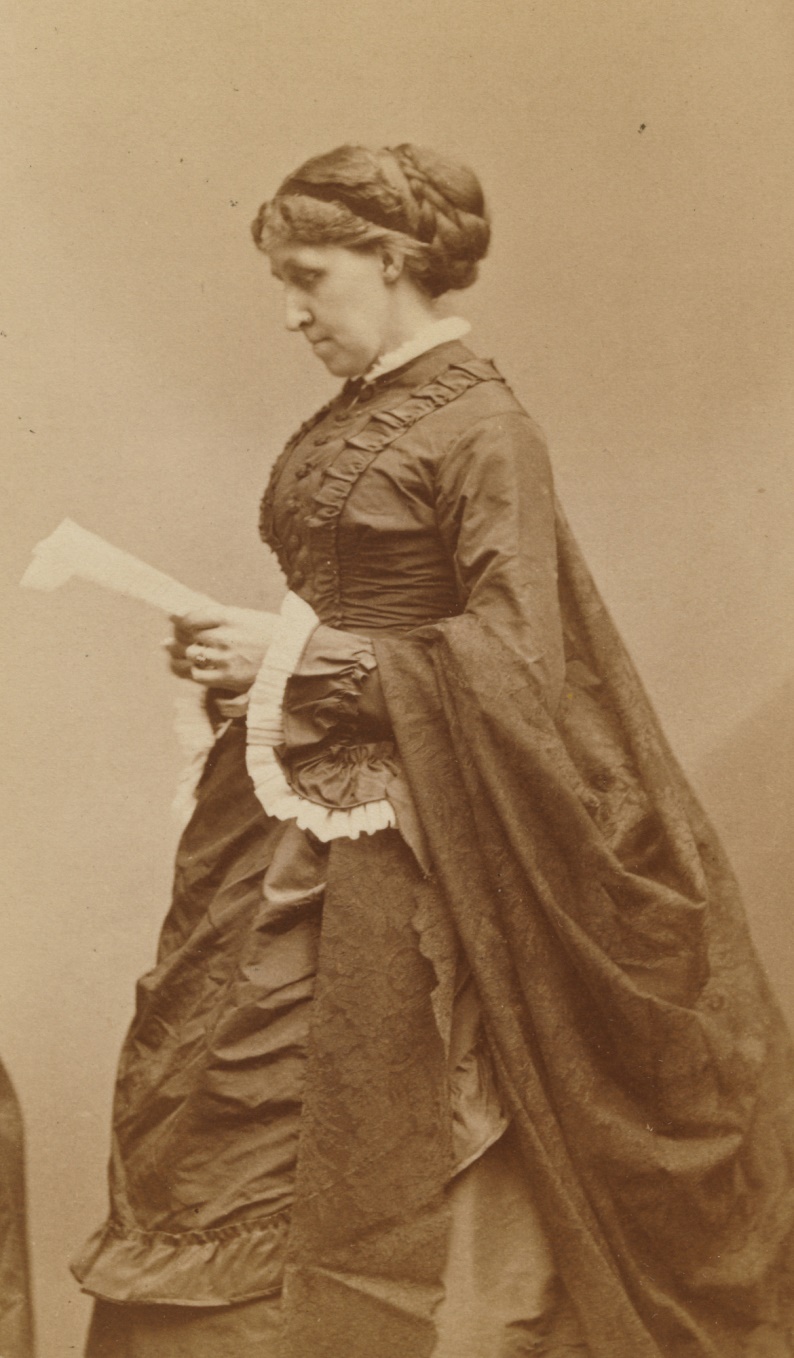 Louisa May Alcott 
1832 – 1888
Philadelphia, Pennsylvania, United States
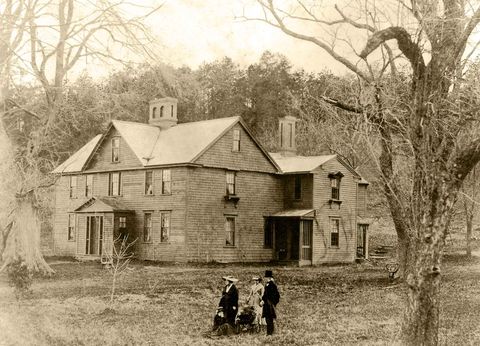 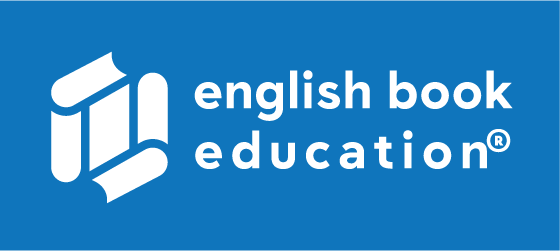 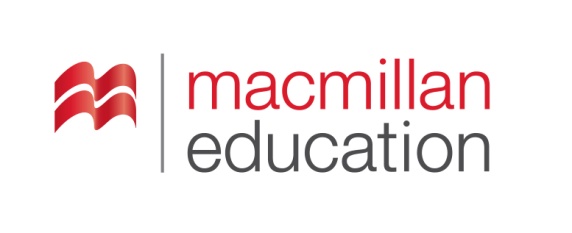 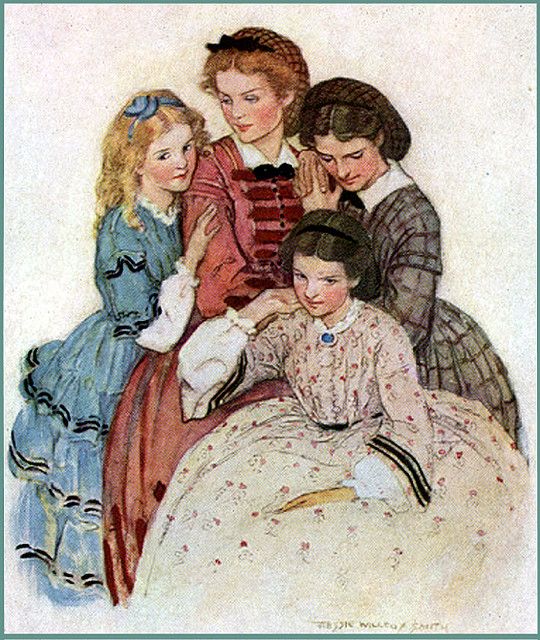 Summaryშინაარსი
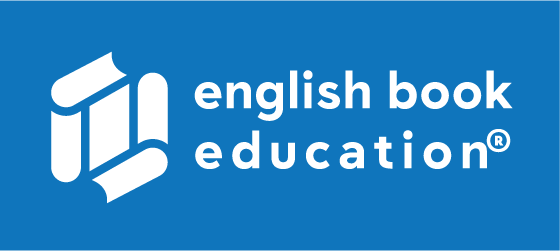 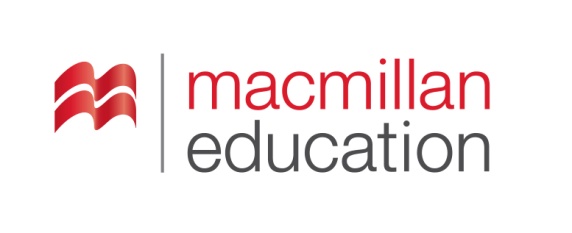 Characters - გმირები
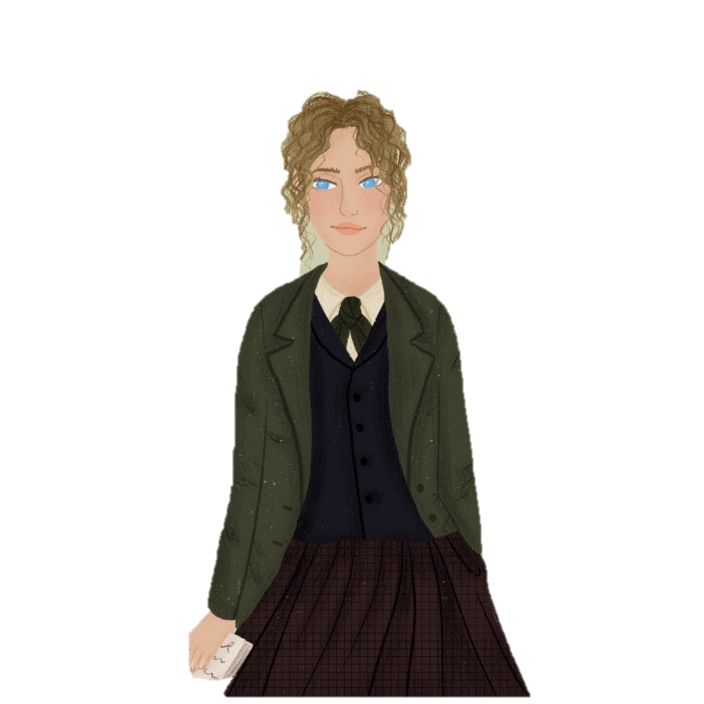 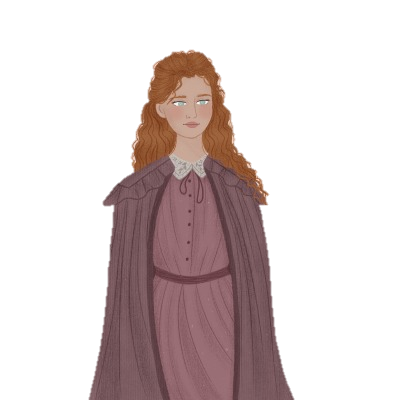 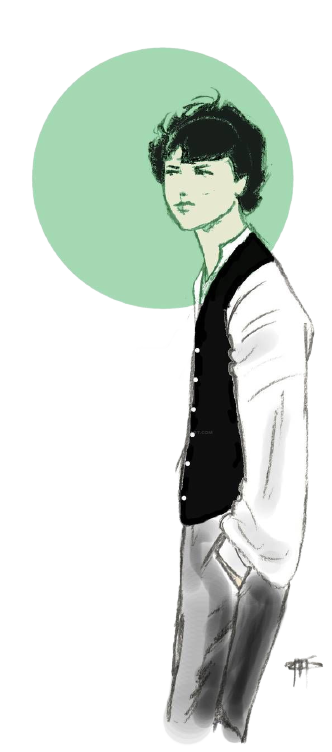 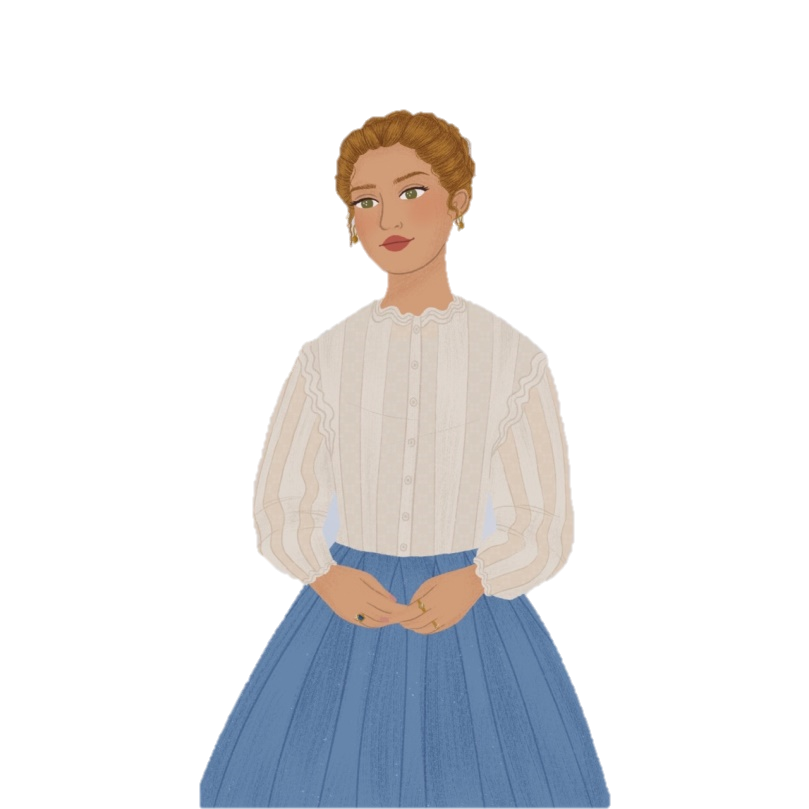 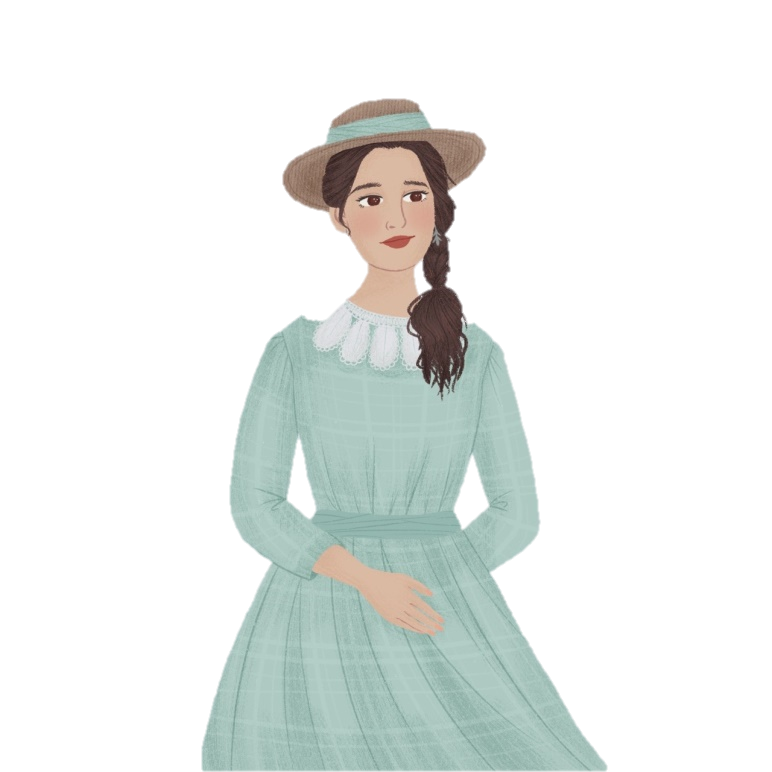 Beth March
Josephine March
Laurie Laurence
Amy March
Meg March
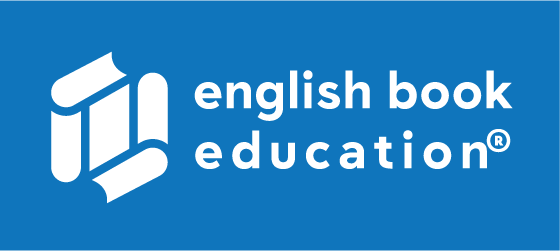 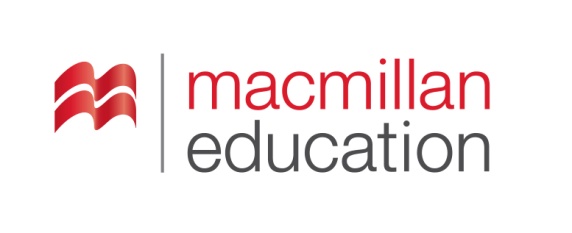 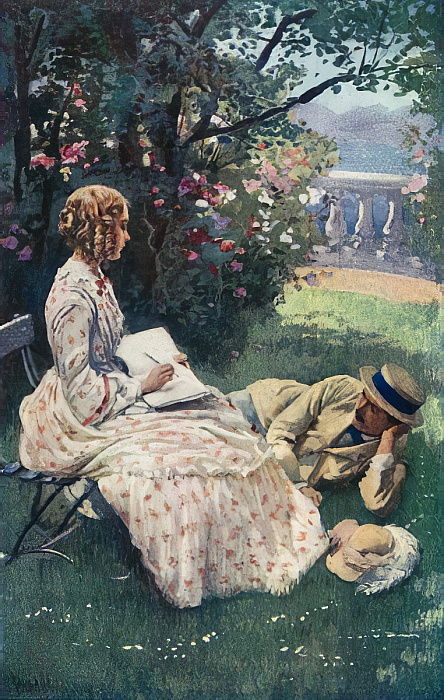 Settingმოქმედების ადგილი და დრო
When

1860s – 1870s
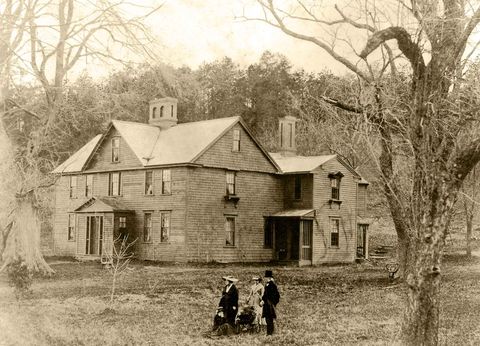 Where

Boston, Massachusetts, USA
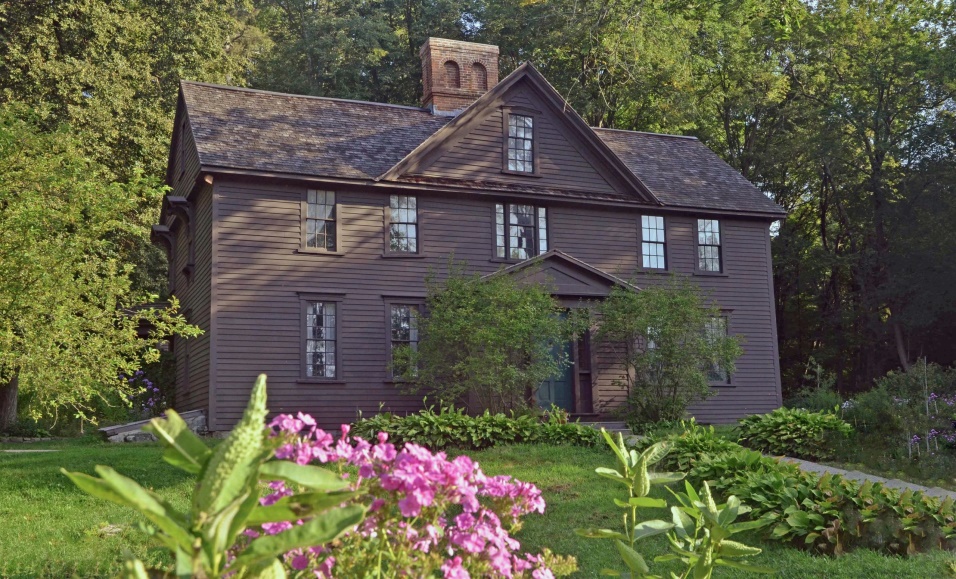 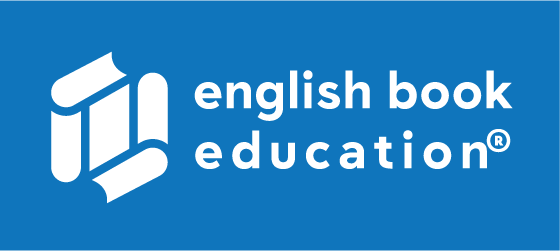 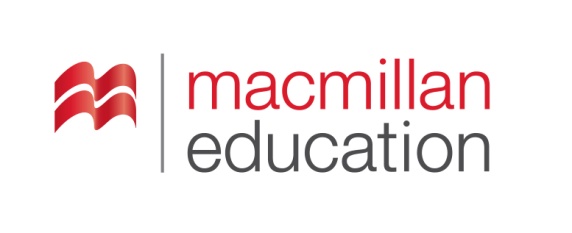 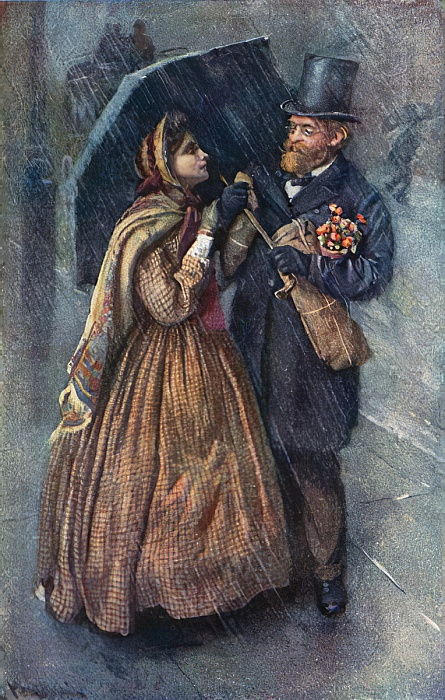 Main Themesმთავარი თემები
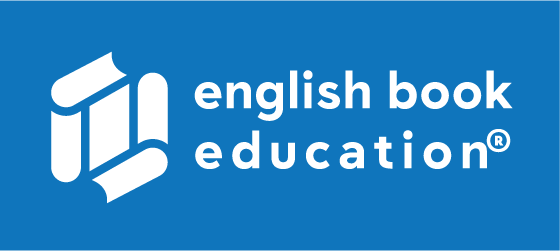 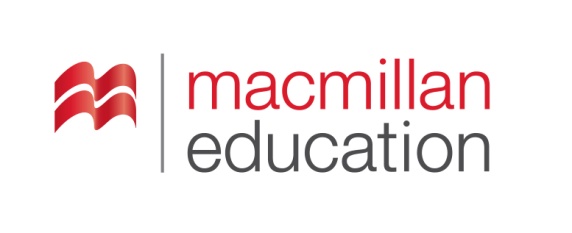 Conclusionშეჯამება
Louisa May Alcott
The story follows the lives of the four March sisters—Meg, Jo, Beth, and Amy—and details their passage from childhood to womanhood. It is loosely based on the lives of the author and her three sisters.
The importance of being genuine;
The necessity of working.
1860s – 1870s
Boston, Massachusetts, USA
Josephine March, Meg March, Beth March, Amy March, Laurie Laurence
უგულებელყოფა, ყურადღების არ მიქცევა
მოვალეობა, ვალდებულება
ეჭვი, ვარაუდი
ძალისხმევა
დარწმუნება, დაჯერება
გაქცევა, თავის არიდება
ციებ-ცხელება
აღმზრდელი ქალი
Homeworkდავალება
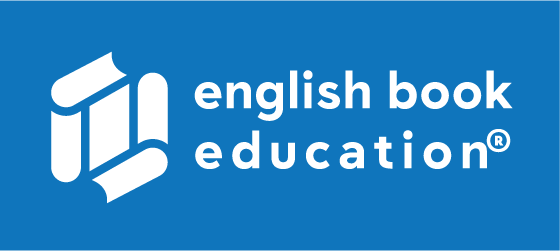 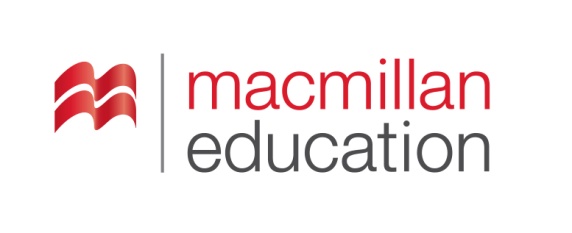 Write a summary of a third novel entitled “Great Grandmothers” and use the remaining sisters to show how you think they would have been in old age. You can be as surprising as you want.

დაწერეთ შინაარსი მესამე რომანისთვის სახელწოდებით “Great Grandmothers”. პერსონაჟებად გამოიყენეთ დანარჩენი დებიც და გვაჩვენეთ, როგორი იქნებოდნენ ისინი ხანდაზმულ ასაკში.
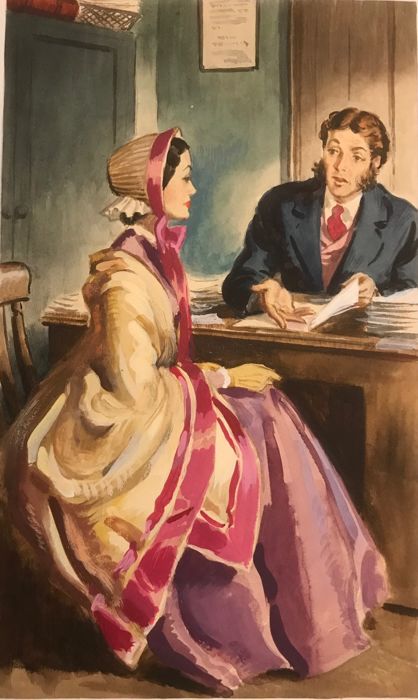